jeugdzorg     jeugdwerk
De jeugdambtenaar als matchmaker?
In Schoten alleszins wel!
Schoten
34.000 inwoners 
3 kleuterscholen, 12 basisscholen en 6 secundaire scholen
10 jeugdbewegingen 
1 jeugdhuis: jeugdhuis Kaddish 
1 begeleidingstehuis: begeleidingstehuis Juno
1 CKG: CKG Koraal
Een fantastische jeugddienst
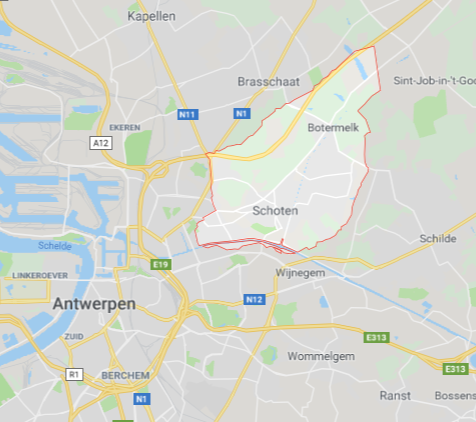 De brug tussen jeugdwerk en bijzondere jeugdzorg
De link met de jeugddienst  vrijetijdspas: lokaal netwerk vrijetijdsparticipatie  grabbelpas & SWAP inschrijvingen gratis tickets voor bepaalde evenementen
Jeugdraad & jeugdtreffen  een aangename kennismaking met de jeugdverenigingen…
De brug tussen jeugdwerk en bijzondere jeugdzorg
Ken elkaars aanbod gemeentelijk aanbod voorstellen
Breng de jongeren uit een voorziening naar het jeugdwerk  animator op de Grabbelpas/SWAP 
Breng het jeugdwerk naar de jeugdvoorziening(en) vergadering jeugdraad in Juno  activiteiten op het domein opening nieuwe speeltuin CKG openingsfeest Juno
Tips & tricks
Wees niet bang voor te veel extra werk of te weinig tijd
Weg met vooroordelen, gewoon vragen of doen 
Zorg voor een vaste contactpersoon 
Ga in gesprek met de verschillende partners hoe meer meningen, hoe meer inzichten 
Niet altijd rozen geur en maneschijn: ga hiermee aan de slag 
Durf out of the box denken
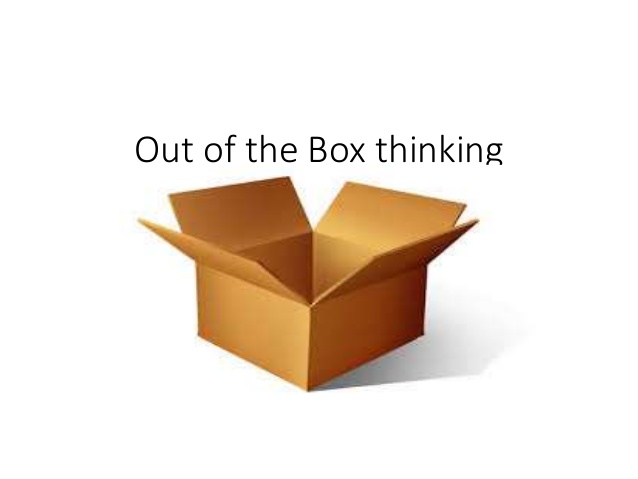 Veel succes!